MESA PUBLICA
CENTRO ZONAL LIBANO
31 DE MAYO DE 2017
Murillo - Tolima
Agenda
Bienvenida
 Homenaje Símbolos patrios -Himno Nacional de la Republica de Colombia -Himno del Tolima – Himno del Municipio de Murillo -Himno Instituto colombiano de Bienestar Familiar
Estrategia de transparencia, participación y buen Gobierno – Mesa Pública
4.   Presentación Acerca del ICBF 
5.   Documental “ Como han cambiando mi mundo” – Experiencias          exitosas  Corporacion Filántropos y Fundacion Jukaruma
6.   Refrigerio
Respuesta a las preguntas e inquietudes de los asistentes. 
Compromisos  y Conclusiones 
9.    Presentaciones artísticas – Niños CDI
Estrategia de Transparencia, Participación y Buen Gobierno
Proceso de Rendición de Cuentas 2017
Plan Indicativo
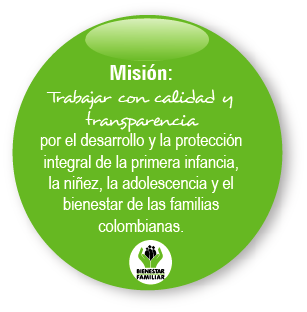 Pilar estratégico:
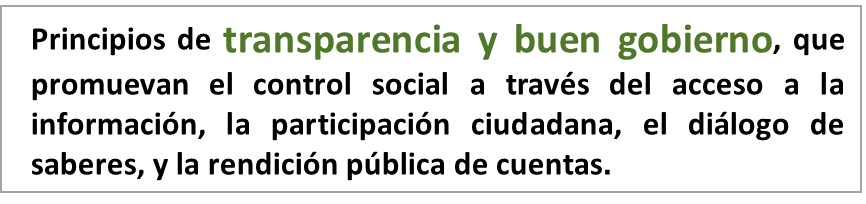 Eficiencia y eficacia en inversión de recursos, NNA orientan la ejecución hacia sus mas sentidas necesidades
Activación de redes, Control social, veedurías
Empoderamiento de ciudadanía
Lema:
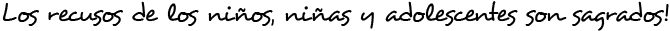 CONTEXTUALIZACION MESA PUBLICA
Las Mesas Públicas: 
Se pueden definir como encuentros presenciales de interlocución y comunicación con los ciudadanos, para tratar temas puntuales que tienen que ver con el cabal funcionamiento del SPBF detectando anomalías, proponiendo correctivos y propiciando escenarios de prevención, cualificación y mejoramiento de los mismos.
OBJETIVOS
Buscar el mejoramiento continuo en la prestación de los servicios y el cumplimiento de la misión institucional, con servidores públicos honestos, transparentes y con alto compromiso con la niñez, la adolescencia, la familia y el estado.
Involucrar a la comunidad y a las diferentes entidades Gubernamentales y de control (Procuraduría, contraloría, Gobernación, personería y veeduría), así como los diferentes operadores y usuarios de los servicios del ICBF.
Establecer compromisos, planteando soluciones e iniciando las actuaciones disciplinarias a que haya lugar.
ICBF REGIONAL TOLIMA – CENTRO ZONAL LIBANO
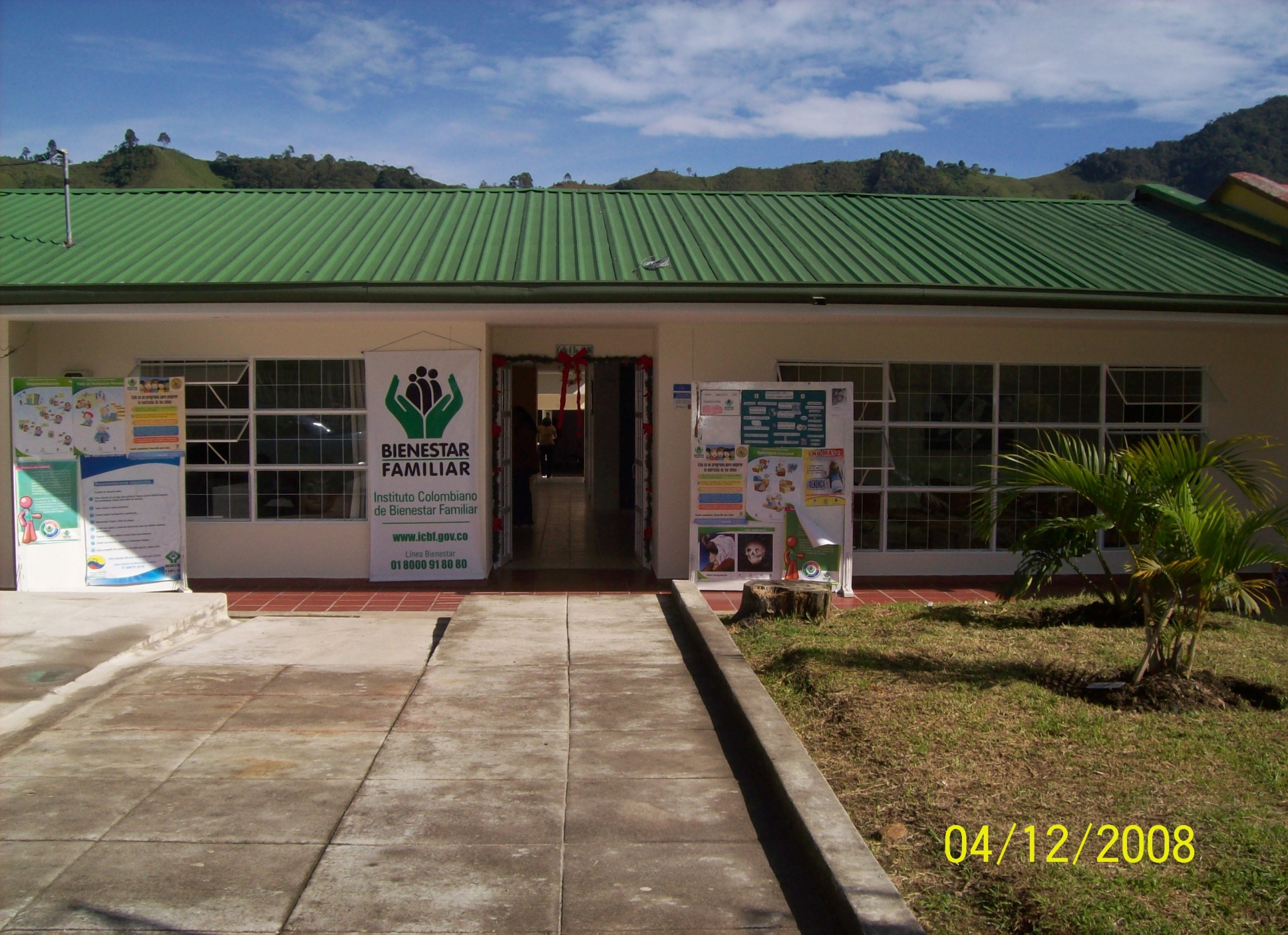 CENTRO ZONAL LIBANO 
2017
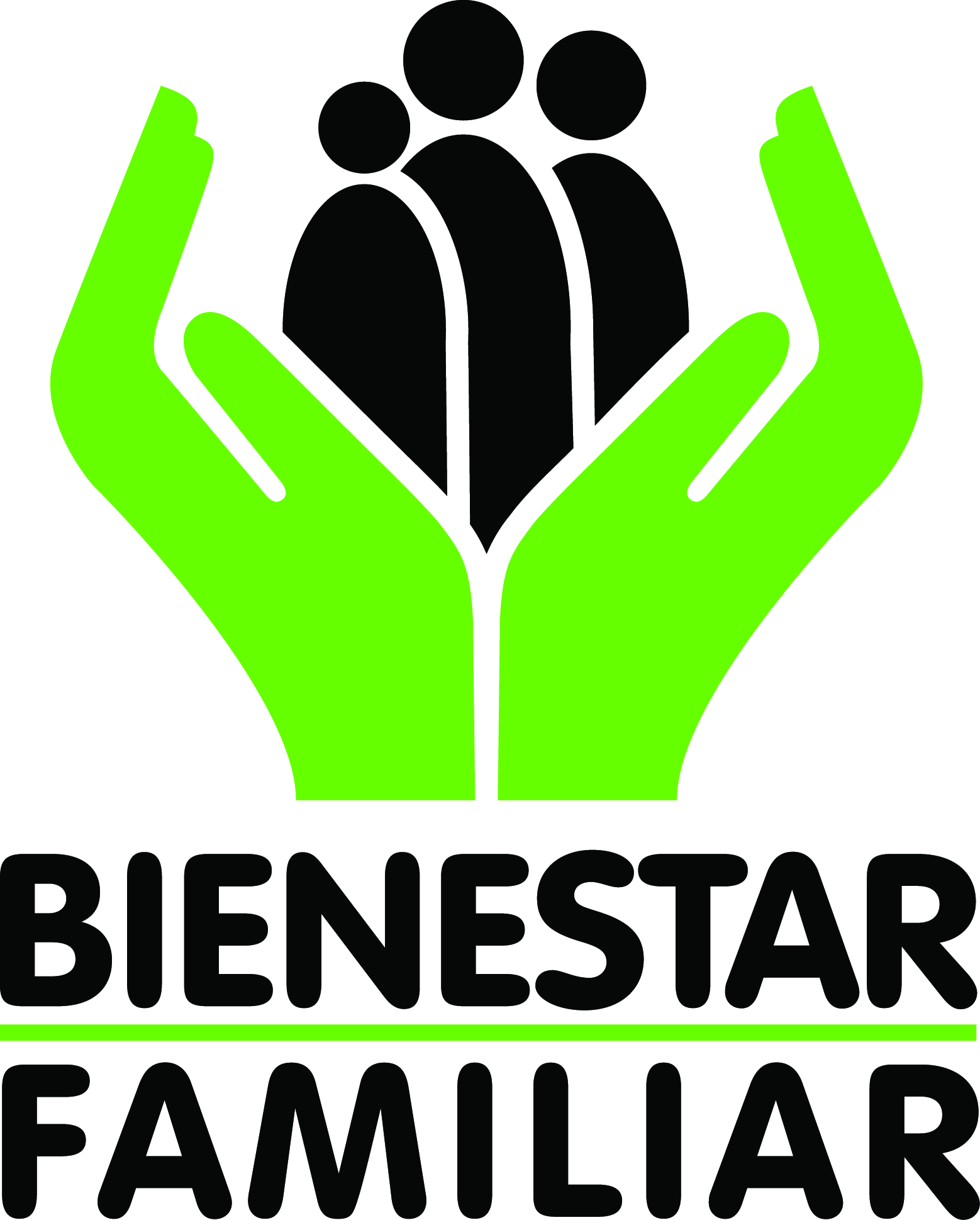 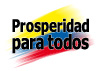 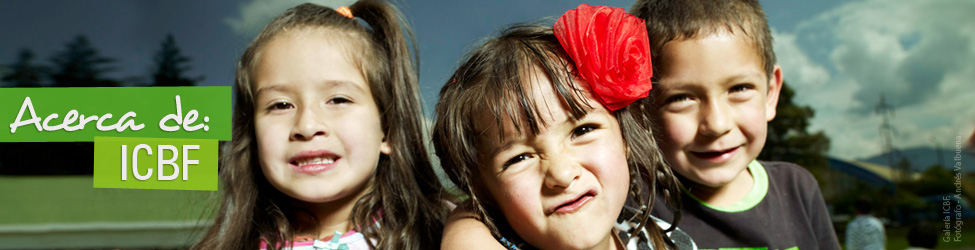 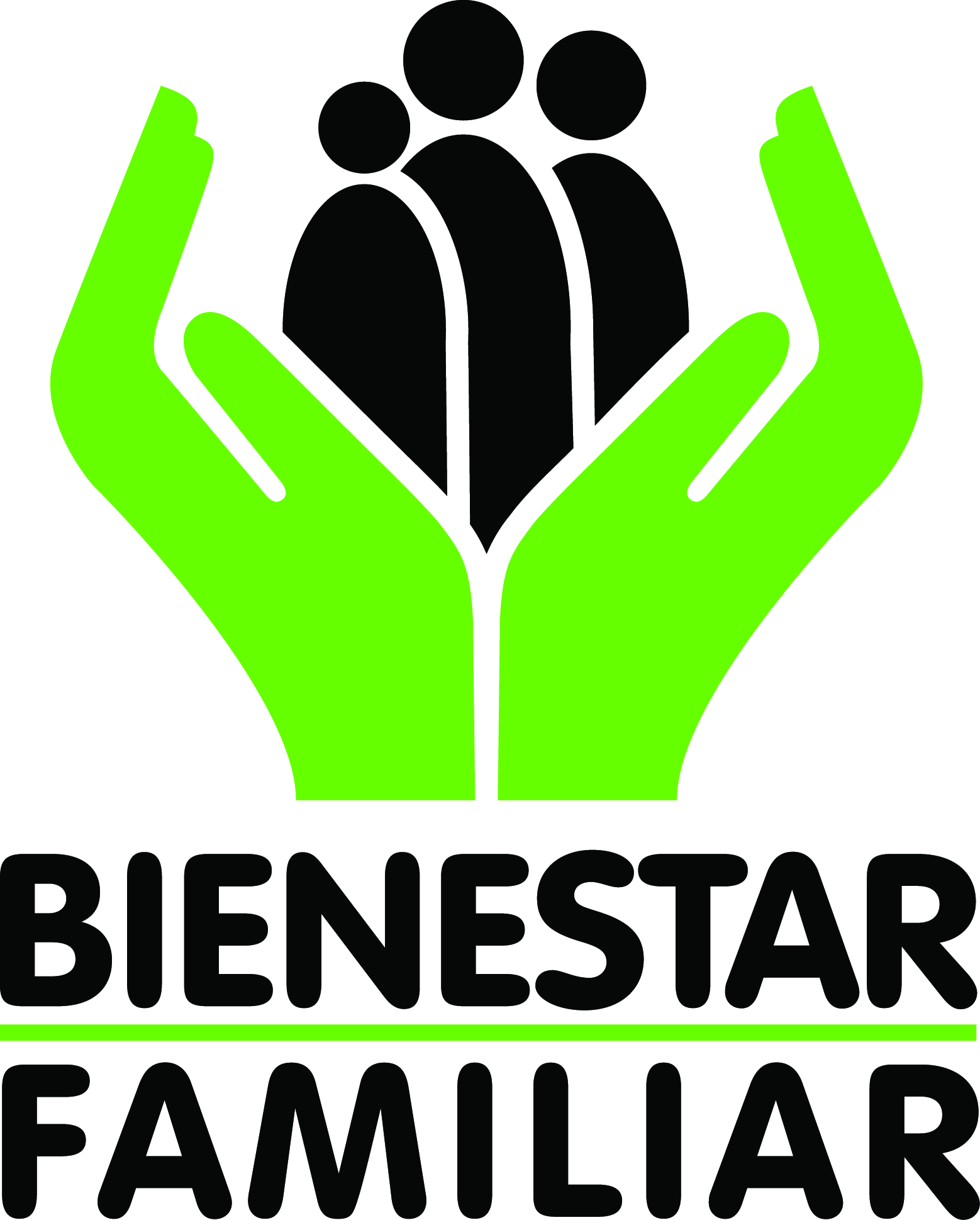 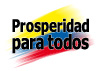 MISION INSTITUCIONAL
“Trabajar con calidad y transparencia                                              por el
desarrollo y la protección integral de la primera
infancia, la niñez, la adolescencia y el bienestar de
las familias colombianas”.
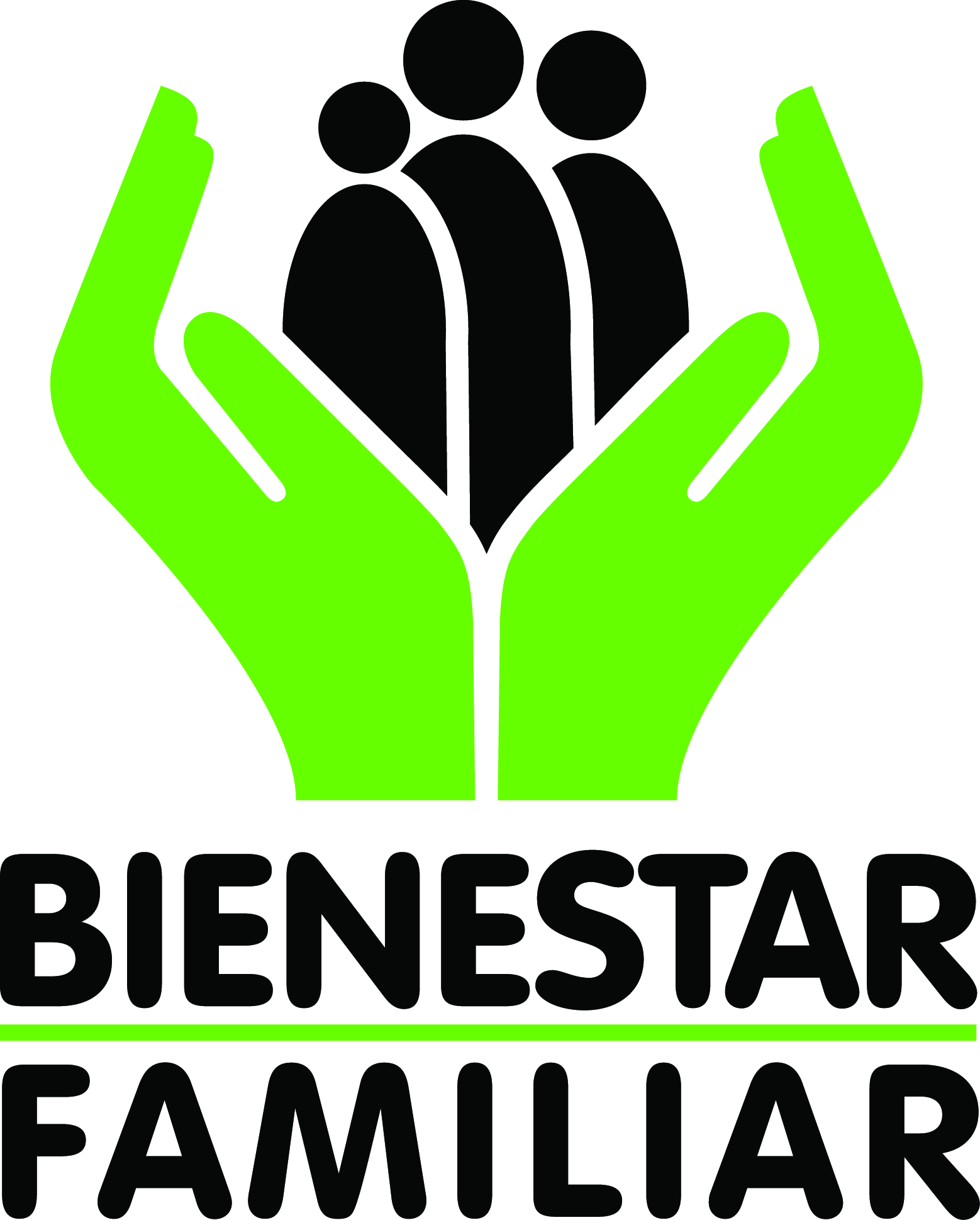 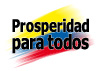 VISION INSTITUCIONAL
“Cambiar el mundo 
de las nuevas generaciones y
sus familias, siendo referente en estándares de
calidad y contribuyendo a la construcción de una
sociedad en paz, próspera y equitativa”.
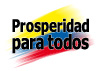 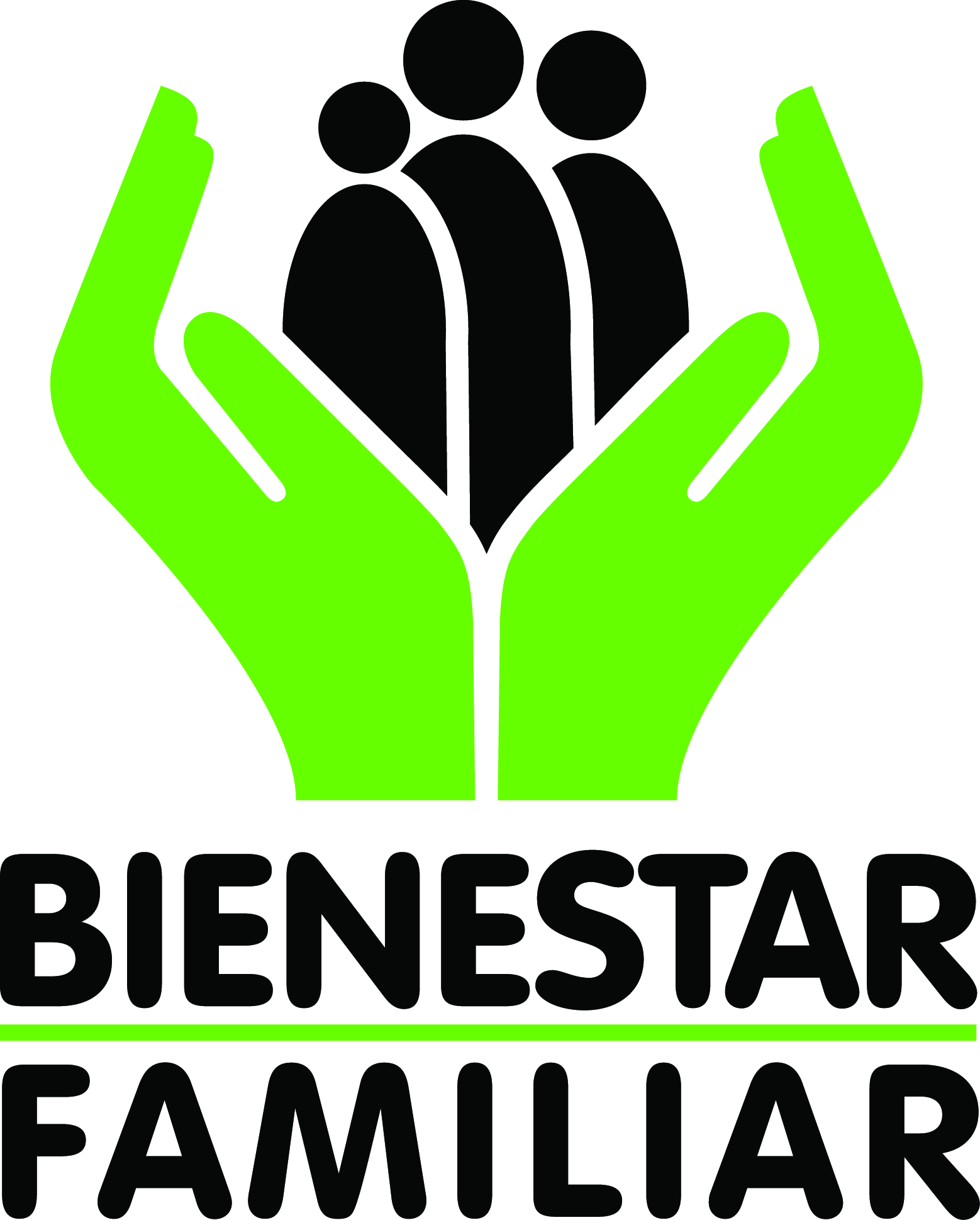 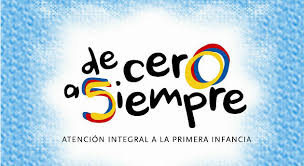 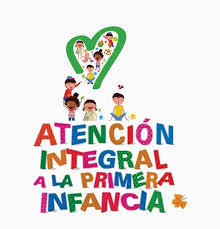 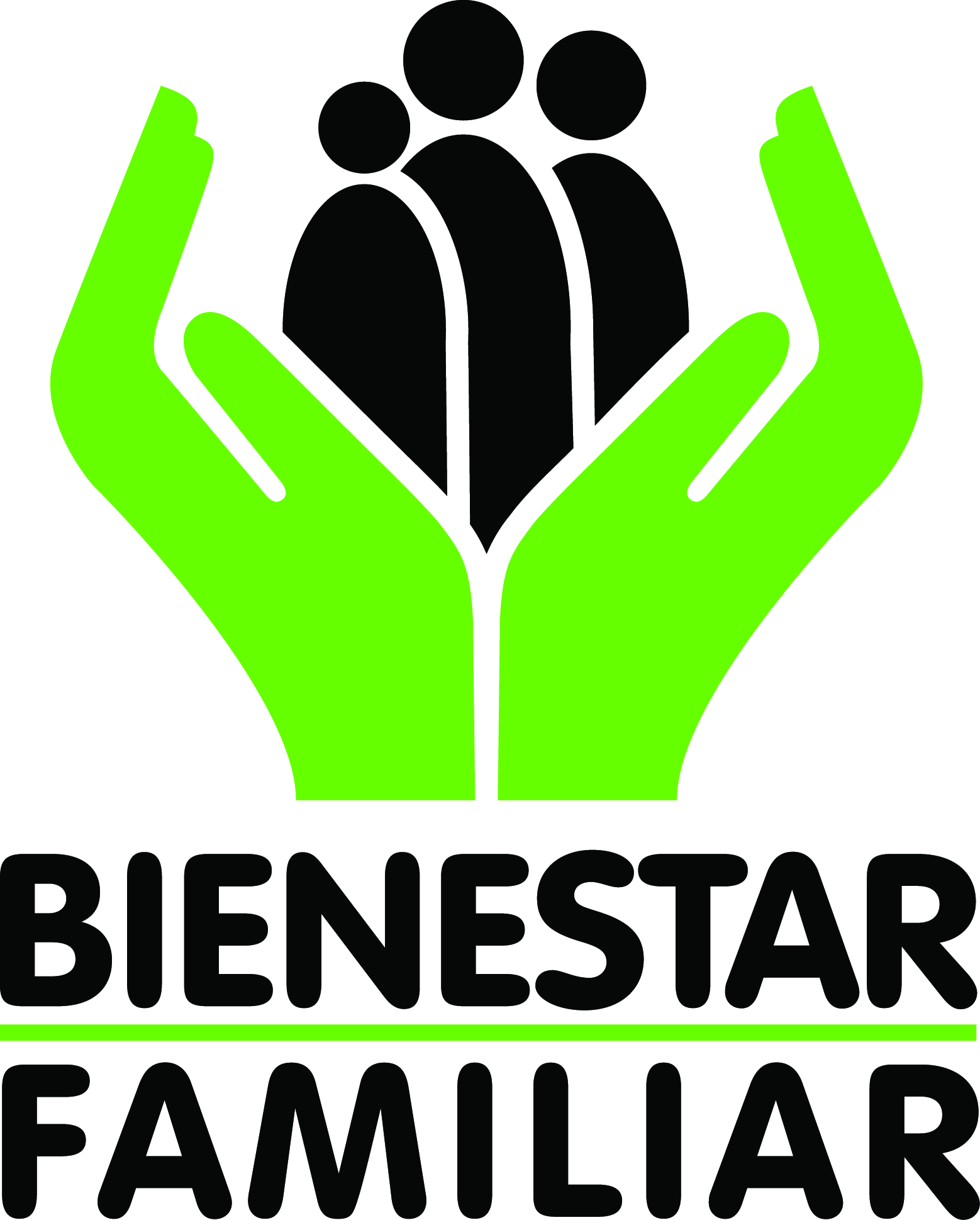 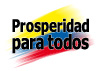 ATENCION INTEGRAL
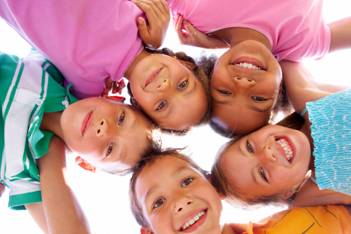 DE CERO A SIEMPRE
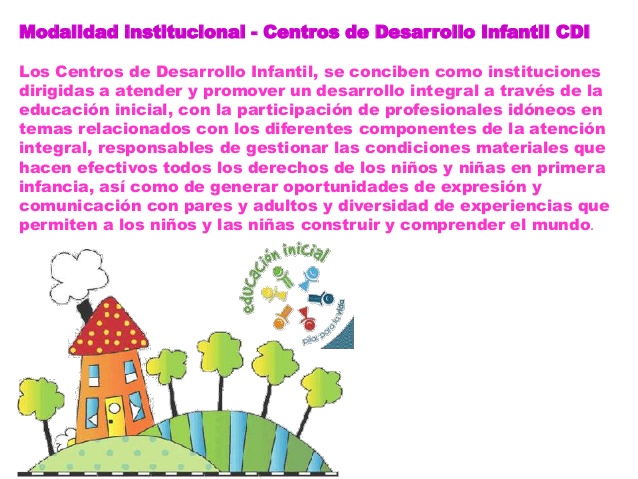 DE CERO A SIEMPRE
CDI INSTITUCIONAL
(CENTROS DE DESARROLLO INFANTIL )

Los CDI son una de las modalidades de atención definidas en el marco de la Política Pública de Primera Infancia. Se conciben como modalidad complementaria a las acciones de las familias y la comunidad, dirigidas a potenciar el desarrollo integral de los niños y niñas. Es un escenario donde se articulan y armonizan, a través del trabajo de un equipo humano idóneo, todas las atenciones que, tanto la familia como los niños deben recibir, a partir de lo definido en el marco de calidad.
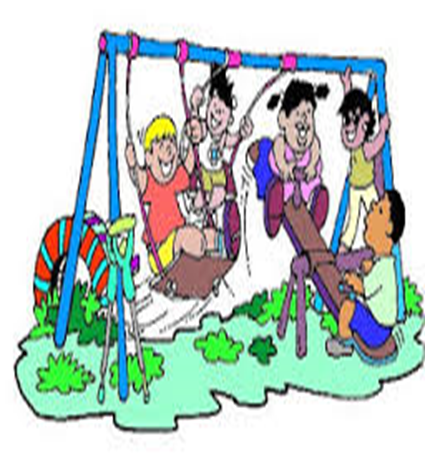 OPERADORES PROGRAMAS
ICBF
CORPORACION FILANTROPOS
FUNDACION JUKARUMA
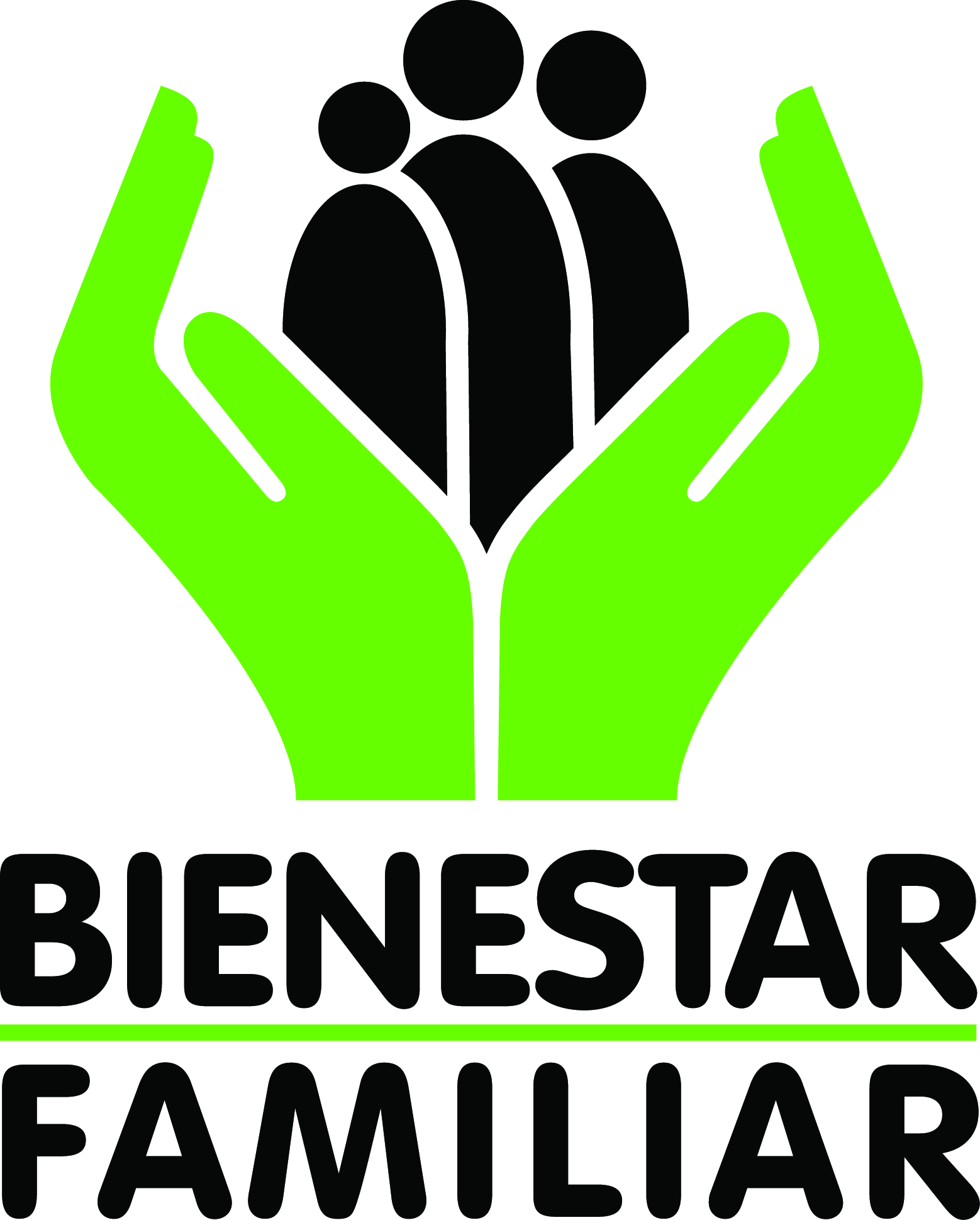 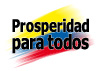 DOCUMENTAL 
COMO HAN CAMBIADO MI MUNDO
EXPERIENCIAS EXITOSAS
Respuesta a Inquietudes y
preguntas
Compromisos y
conclusiones
Presentación 
Artística